37-7
These materials are by the Kongki Ka Project and are made available to you under the terms of the Creative Commons Attribution ShareAlike license 4.0.
You have permission to share and redistribute these materials in any format and to make reasonable revisions and adaptations of this translation, provided that:
You include the above licence and source information.
If you redistribute these materials or create derivatives, you must distribute your contributions under the same license as the original.
 
The Holy Bible, Berean Standard Bible, BSB is produced in cooperation with Bible Hub, Discovery Bible, OpenBible.com, and the Berean Bible Translation Committee. This text of God's Word has been dedicated to the public domain.
 
Tibetan text is from the The Holy Bible in Modern Literary Tibetan, New Tibetan Bible translation.
This translation is made available under the terms of the Creative Commons Attribution-NonCommercial-NoDerivatives 4.0 International license.
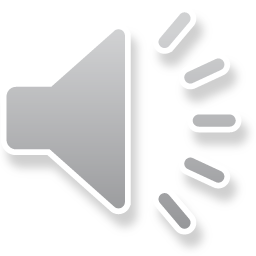 [Speaker Notes: Ch
37 People reject Jesus
1. Jesus is the Bread of Life- John 6:22-71 (Left Top)
2. Officers sent to seize Jesus - John 7:1-53 (Right Top)
3. Woman accused of adultery - John 8:1-12 (Center)
4. Jesus talks to angry Pharisees - John 8:13-59 (Right near Bottom)
5. Blind man cured - John 9:1-41 (Right Bottom)
6. The Good Shepherd - John 10:1-21 (Left Bottom)
7. Jewish leaders try to stone Jesus - John 10:22-42 (Left Center)]
ཡོ་ཧ་ནན 10
ཡ་ཧུ་དཱ་པ་ཚོས་ཡེ་ཤུ་ལ་རྡོ་རུབ་གཏོང་བ།
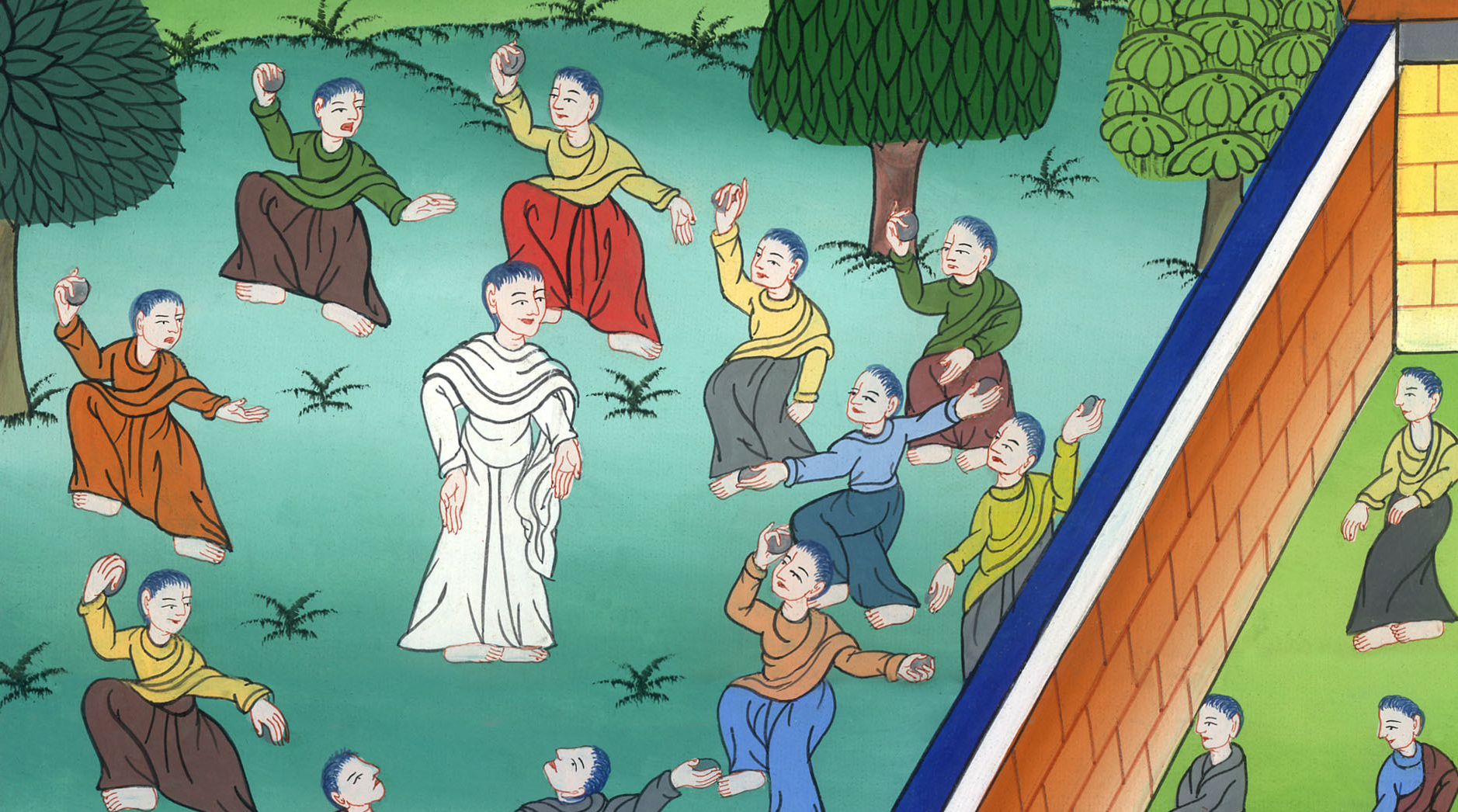 ཡོ་ཧ་ནན 10
ཡ་ཧུ་དཱ་པ་ཚོས་ཡེ་ཤུ་ལ་རྡོ་རུབ་གཏོང་བ།
Jewish leaders try to stone Jesus - John 10:22-42
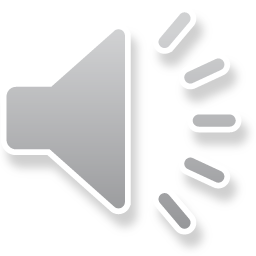 ཡོ་ཧ་ནན 10
ཡ་ཧུ་དཱ་པ་ཚོས་ཡེ་ཤུ་ལ་རྡོ་རུབ་གཏོང་བ།
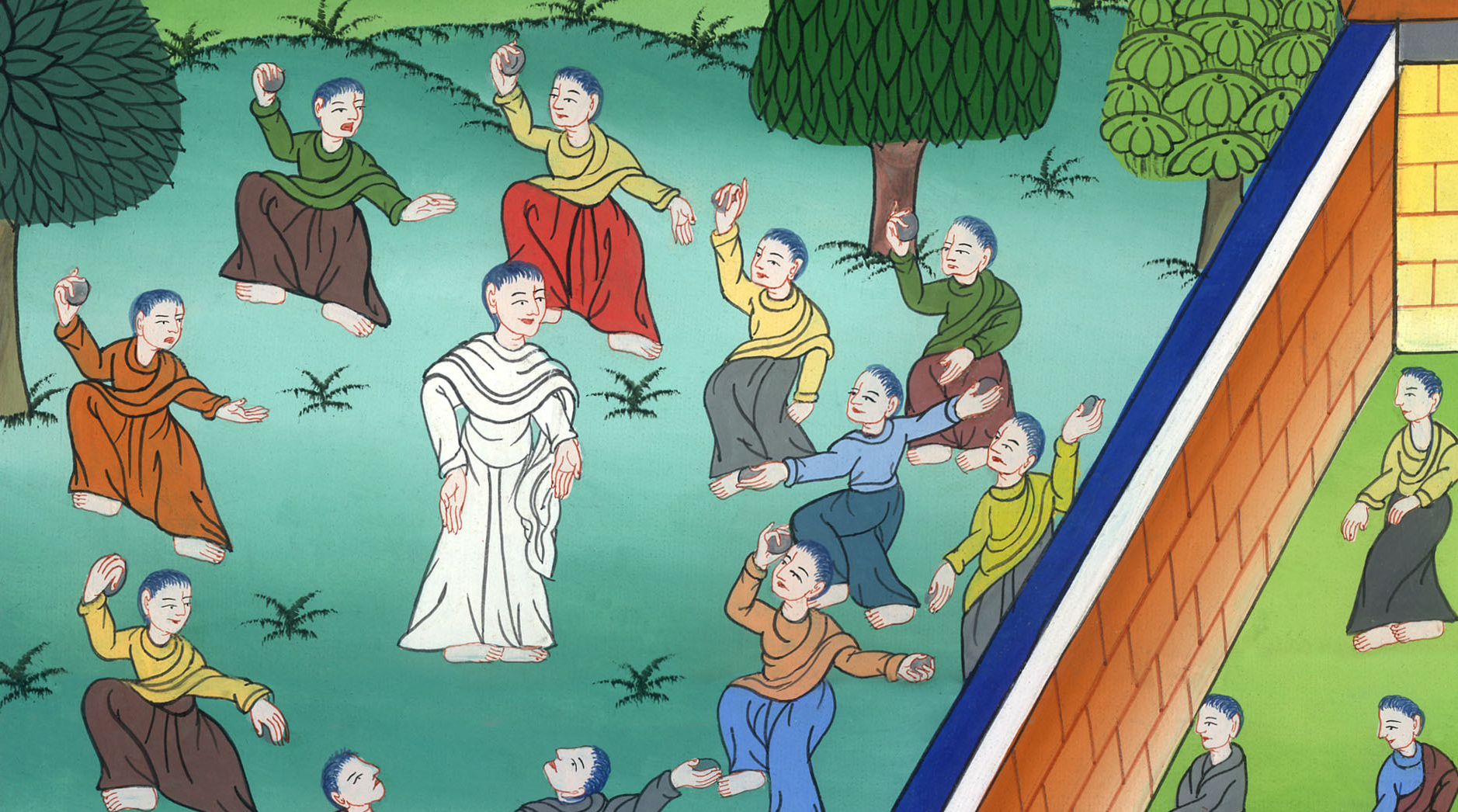 23སྐྱབས་མགོན་ཡེ་ཤུ་མཆོད་ཁང་ནས་སོ་ལོ་མོན་ཞེས་པའི་ཁྱམས་རར་ཞབས་ཀྱིས་བཅགས་ཤིང་། 24ཡ་ཧུ་དཱ་པ་རྣམས་ཀྱིས་ཁོང་གི་མཐའ་བསྐོར་ཏེ་ན༌རེ། ཁྱེད་ཀྱིས་དུས་ནམ་ཞིག་གི་བར་དུ་ངེད་ཅག་ལ་ཐེ་ཚོམ་སྐྱེས་སུ་འཇུག༌གམ། ཁྱེད་རང་སྐྱབས་མགོན་མཱ་ཤི་ཀ་ཡིན་ན་ངེད་ཅག་ལ་གསལ་པོར་གསུང་བར་མཛོད་ཅེས་ཞུས་སོ།།
23and Jesus was walking in the temple courts  in Solomon’s Colonnade. 24So the Jews gathered around Him and demanded, “How long will You keep us in suspense? If You are the Christ, tell us plainly.”
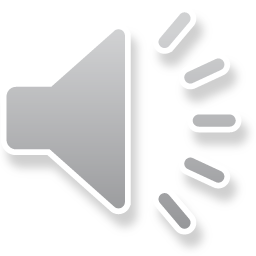 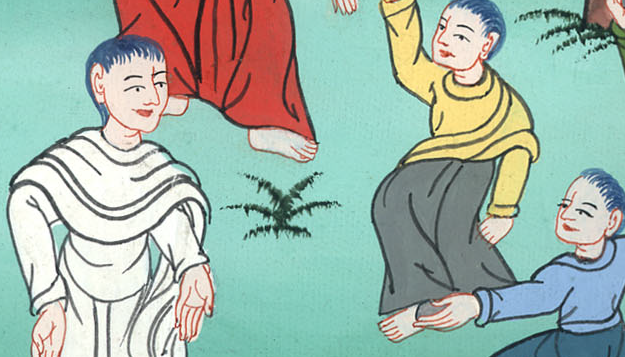 ཡོ་ཧ་ནན 10:23,24
25དེ་ནས་སྐྱབས་མགོན་ཡེ་ཤུས་འདི་སྐད༌དུ། བདག་གིས་སྔ་མོ་ནས་སྨྲས་ཀྱང་ཁྱོད་རྣམས་ཡིད་མ་ཆེས། བདག་གིས་རང་གི་ཡབ་ཀྱི་མཚན་གྱི་སྒོ་ནས་མཛད་པའི་ལས་དེ་དག་གིས་ང་རང་ལ་བདེན་དཔང་བྱེད༌པ་ཡིན། 26འོན་ཀྱང་ཁྱོད་རྣམས་ནི་བདག་གི་ལུག་མིན་པས་བདག་ལ་ཡིད་མི་ཆེས༌ཤིང་།
25“I already told you,” Jesus replied, “but you did not believe. The works I do in My Father’s name testify on My behalf. 26But because you are not My sheep, you refuse to believe.
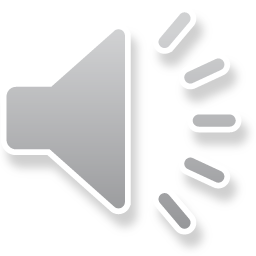 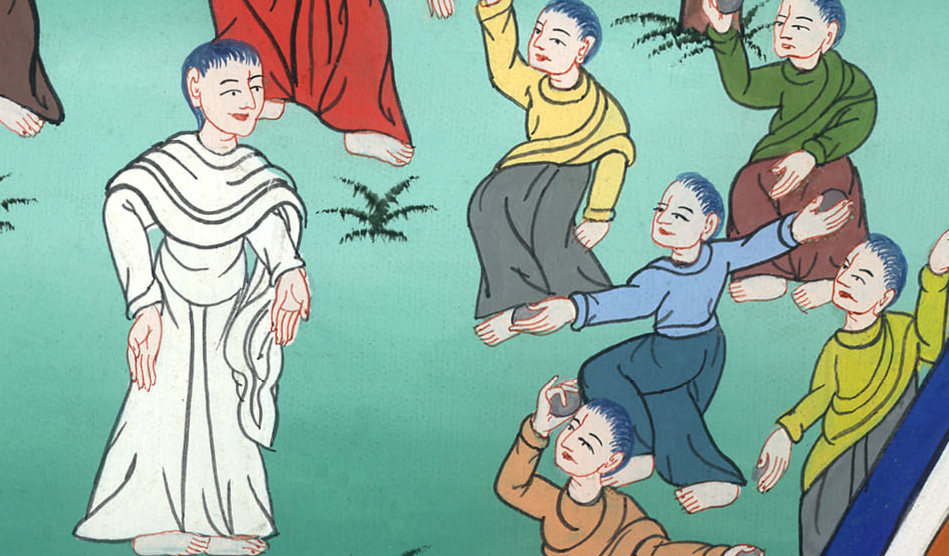 ཡོ་ཧ་ནན 10:25,26
27ངའི་ལུག་རྣམས་ཀྱིས་ངའི་སྐད་ལ་ཉན་པ༌དང༌། ངས་ཀྱང་ལུག་དེ་དག་ངོ་ཤེས་ཏེ་ལུག་རྣམས་ཀྱང་བདག་གི་རྗེས་སུ་འབྲང༌ངོ་།། 28ཡང་བདག་གིས་དེ་རྣམས་ལ་མཐའ་མེད་པའི་ཚེ་སྲོག་སྩོལ༌བས། དེ་དག་ནམ་ཡང་འཇིག་པར་མི་འགྱུར་ཞིང་སུས་ཀྱང་བདག་གི་ལག་ནས་དེ་རྣམས་འཕྲོག་མི་ནུས།
27My sheep listen to My voice; I know them, and they follow Me. 28I give them eternal life, and they will never perish. No one can snatch them out of My hand.
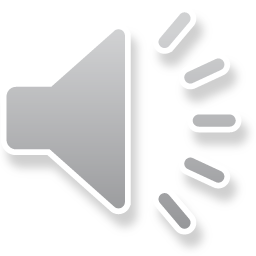 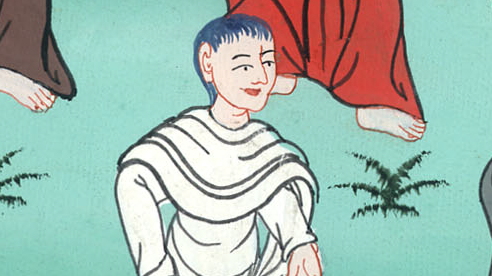 ཡོ་ཧ་ནན 10:27,28
29བདག་གི་ཡབ་ཀྱིས་ལུག་དེ་རྣམས་བདག་ལ་གནང་ཞིང་ཁོང་ཉིད་ནི་ཐམས་ཅད་ལས་མཆོག་ཏུ་གྱུར་པ་ཡིན༌ཏེ། སུ་ཞིག་གིས་ཀྱང་བདག་གི་ཡབ་ཀྱི་ཕྱག་ནས་ལུག་དེ་རྣམས་འཕྲོག་པར་མི་ནུས། 30བདག་དང་ཡབ་ནི་ངོ་བོ་གཅིག་རང་ཡིན་ཞེས་གསུངས༌སོ།།
29My Father who has given them to Me is greater than all. No one can snatch them out of My Father’s hand. 30I and the Father are one.”
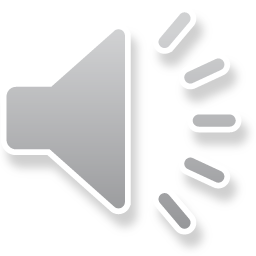 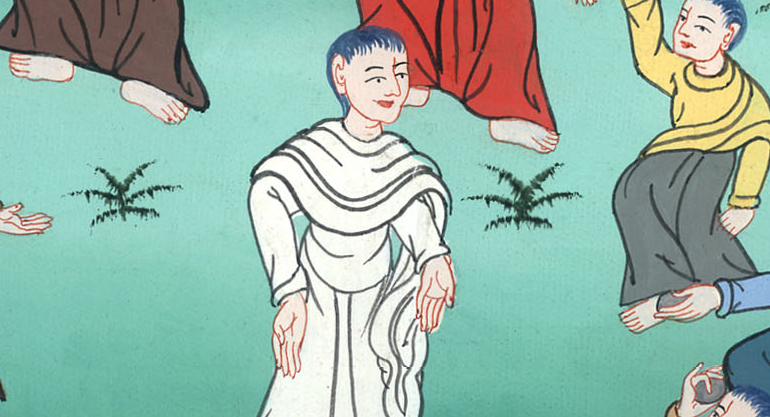 ཡོ་ཧ་ནན 10:29,30
31དེ་ནས་ཡ་ཧུ་དཱ་པ་རྣམས་ཀྱིས་སླར་ཡང་ས་ནས་རྡོ་བླངས་ཏེ་སྐྱབས་མགོན་ཡེ་ཤུ་ལ་རྒྱག་པར་རྩོམ་པ༌ན། 32ཁོང་གིས་དེ་རྣམས་ལ་འདི་སྐད༌དུ། བདག་གིས་རང་གི་ཡབ་ནས་བྱུང་བའི་ལས་བཟང་པོ་གང་མང་ཁྱོད་ཅག་ལ་བསྟན་ཡང༌། ཁྱོད་ཅག་གིས་ལས་བཟང་པོ་དེ་དག་ལས་གང་ཞིག་གི་ཕྱིར་དུ་ང་རང་ལ་རྡོ་ཡིས་རྒྱག་འདོད་པ་ཡིན་ནམ་ཞེས་གསུངས་པ༌ན།
31At this, the Jews again picked up stones to stone Him. 32But Jesus responded, “I have shown you many good works from the Father. For which of these do you stone Me?”
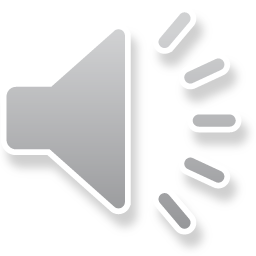 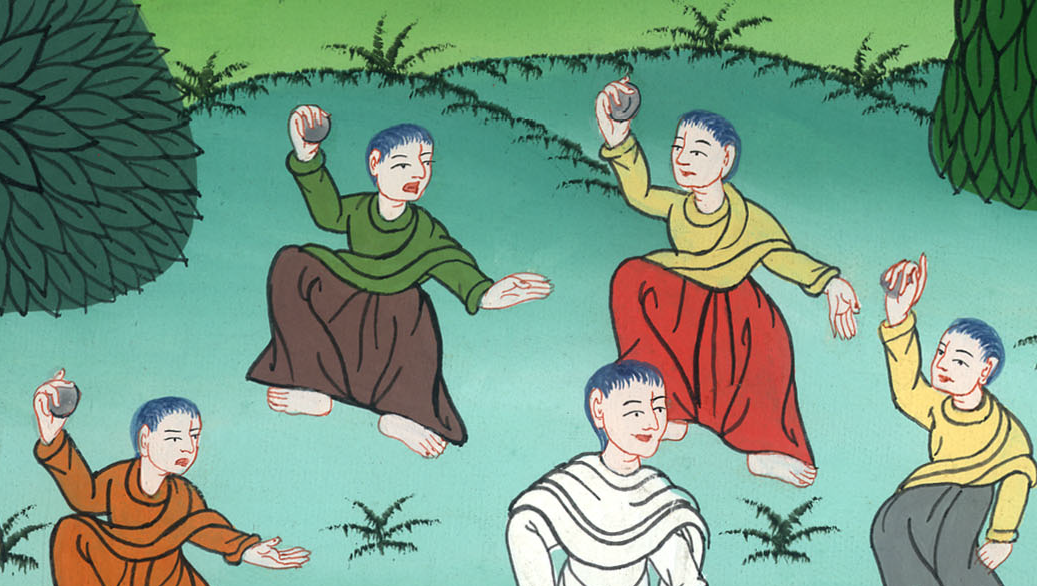 ཡོ་ཧ་ནན 10:31,32
33ཡ་ཧུ་དཱ་པ་རྣམས་ན༌རེ། ངེད་རྣམས་ཀྱིས་ལས་བཟང་པོར་དམིགས་ཏེ་ཁྱོད་ལ་རྡོ་ཡིས་རྒྱག་པར་རྩོམ་པ་མ་ཡིན༌ཏེ། ཁྱོད་ནི་མི་ཡིན་ཡང་རང་ཉིད་ནི་དཀོན་མཆོག་ཡིན་ཞེས་དཀོན་མཆོག་ལ་སྐུར་བ་བཏབ་པའི་ཕྱིར་ཡིན་ཞེས་སྨྲས༌སོ།།
33“We are not stoning You for any good work,” said the Jews, “but for blasphemy, because You, who are a man, declare Yourself to be God.”
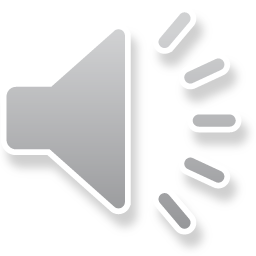 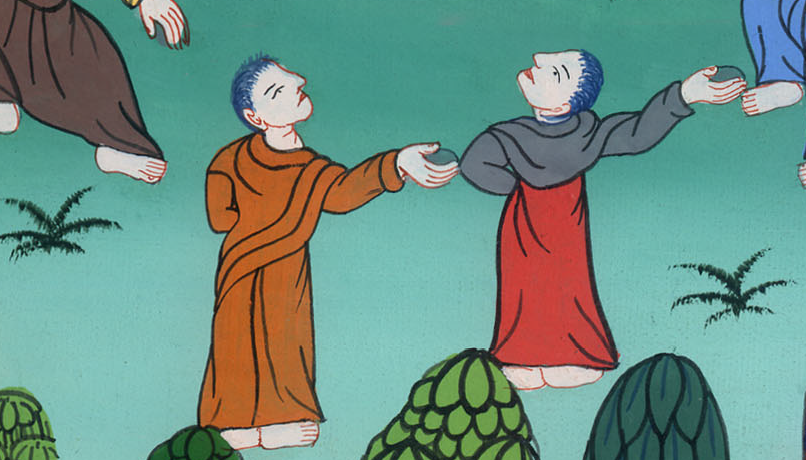 ཡོ་ཧ་ནན 10:33
36ཡབ་ཀྱིས་ང་རང་མཆོག་ཏུ་བདམས་ཤིང་འཇིག་རྟེན་དུ་མངགས་པ༌དང༌། ངས་རང་ཉིད་ནི་དཀོན་མཆོག་གི་སྲས་ཡིན་ཞེས་སྨྲས༌པས། ཁྱོད་རྣམས་ན༌རེ། ཁྱོད་ཀྱིས་དཀོན་མཆོག་ལ་སྐུར་བ་བཏབ་ཅེས་ཟེར་དོན༌ཅི།
36(If the scripture is true,) then what about the One whom the Father sanctified and sent into the world? How then can you accuse Me of blasphemy for stating that I am the Son of God?
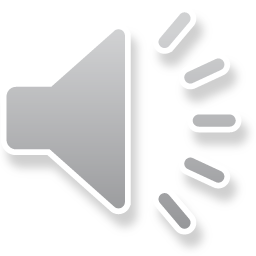 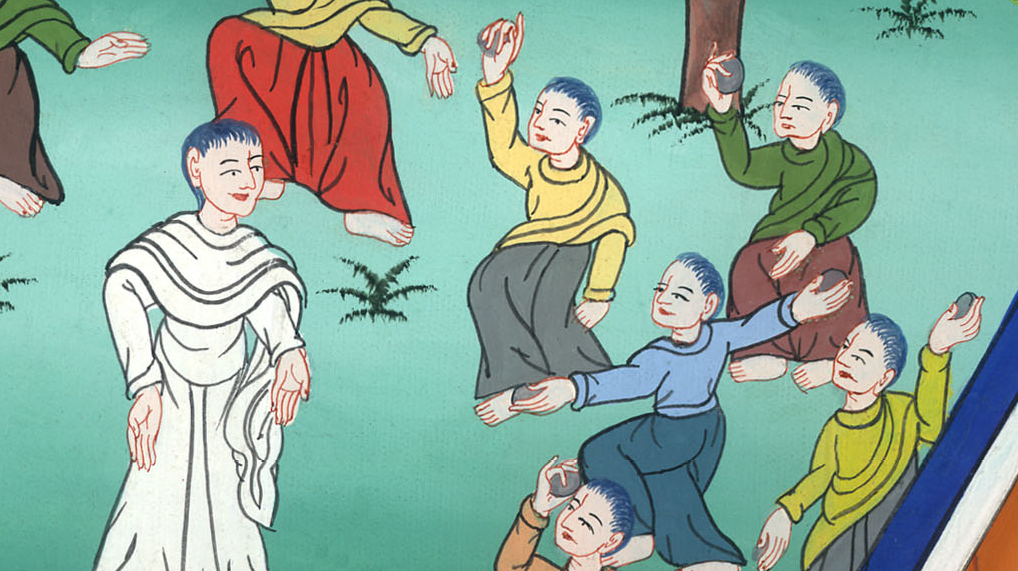 ཡོ་ཧ་ནན 10:36
37གལ་ཏེ་ངས་རང་གི་ཡབ་ཀྱི་དོན་རྣམས་མི་སྒྲུབ༌ན། ཁྱོད་ཅག་གིས་ཀྱང་ང་རང་ལ་ཡིད་ཆེས་བྱེད་དགོས་དོན་མི་འདུག 38གལ་ཏེ་ངས་རང་གི་ཡབ་ཀྱི་དོན་དེ་བསྒྲུབས་པ༌དང༌། ཁྱོད་ཅག་བདག་ལ་ཡིད་མི་ཆེས༌ནའང༌། དོན་དེ་རྣམས་ལ་ཡིད་ཆེས་བྱེད་དགོས༌ཏེ། བདག་གི་ཡབ་ནི་ང་ཡི་ནང་དུ་གནས་ཤིང་། ང་རང་ཡང་ཡབ་ཀྱི་ནང་དུ་གནས་པའི་དོན་དེ་ཁྱོད་ཅག་གིས་གསལ་པོར་ཤེས་པར་འགྱུར་བའི་ཕྱིར་ཡིན་ཞེས་གསུངས་སོ།།
37If I am not doing the works of My Father, then do not believe Me. 38But if I am doing them, even though you do not believe Me, believe the works themselves, so that you may know and understand that the Father is in Me, and I am in the Father.”
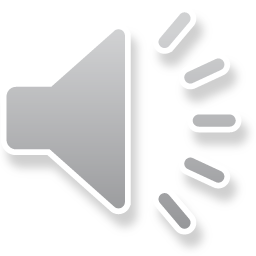 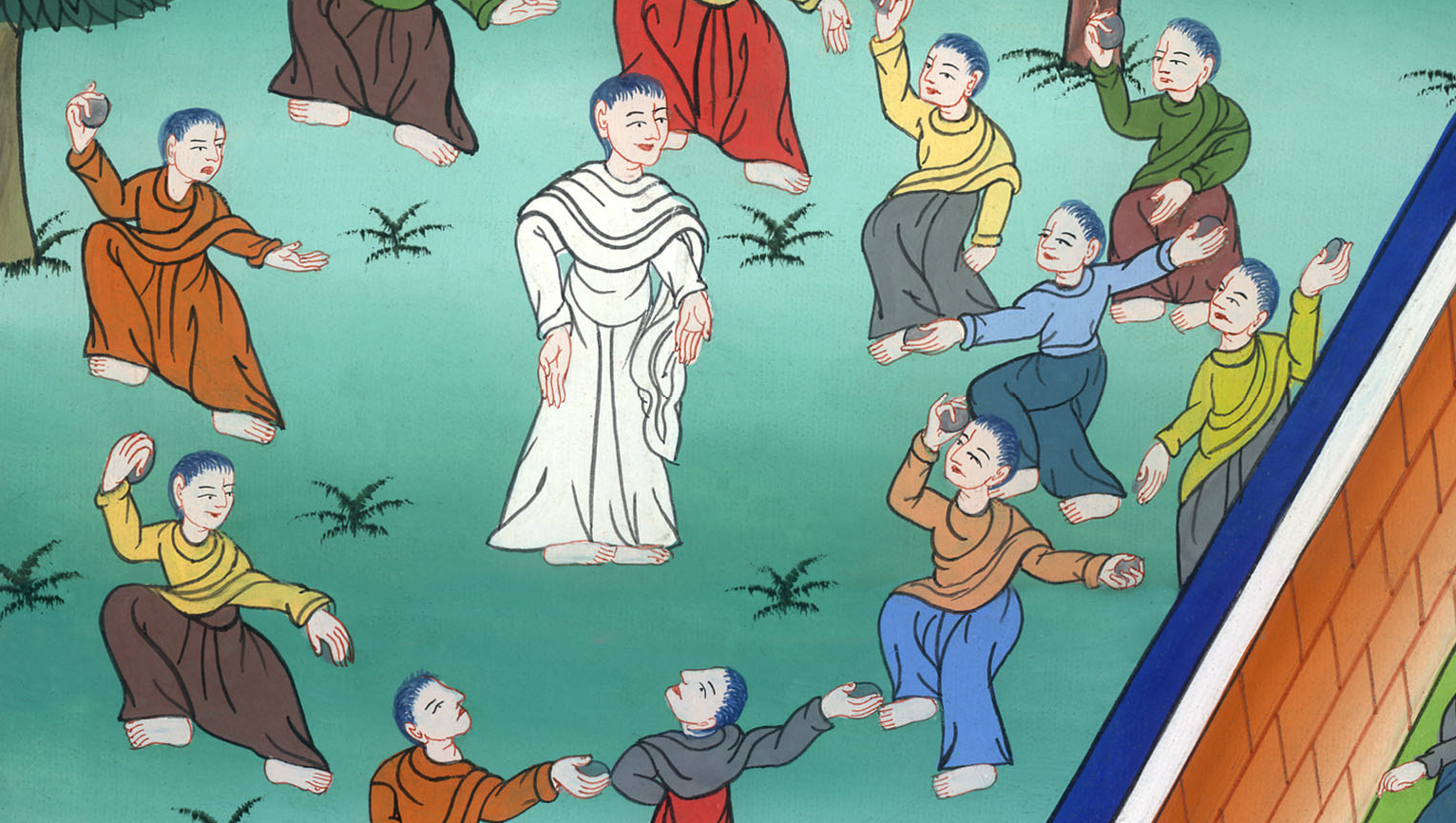 ཡོ་ཧ་ནན 10:37,38
39དེ་ནས་ཡང་ཡ་ཧུ་དཱ་པ་རྣམས་ཀྱིས་སྐྱབས་མགོན་ཡེ་ཤུ་འཛིན་བཟུང་བྱེད་པར་རྩོམ་པ༌ན། ཁོང་ནི་མི་དེ་དག་གི་ལག་ནས་ཐར༌བ་རེད། 40དེ་ནས་སྐྱབས་མགོན་ཡེ་ཤུ་ཁོང་ཡོར་དན་གཙང་པོའི་ཕ་རོལ༌ཏེ། སྔར་ཁྲུས་གསོལ་མཁན་ཡོ་ཧ་ནན་གྱིས་ཁྲུས་གསོལ་བྱས་མྱོང་བའི་གནས་དེར་ཕེབས་ནས་བཞུགས་པ་རེད། 42ཡུལ་དེ་རུ་མི་མང་པོ་སྐྱབས་མགོན་ཡེ་ཤུ་ལ་དད་པར་གྱུར༌ཏོ།།
39At this, they tried again to seize Him, but He escaped their grasp.
John’s Testimony Confirmed
40Then Jesus went back across the Jordan to the place where John had first been baptizing, and He stayed there. 42And many in that place believed in Jesus.
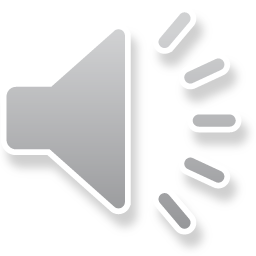 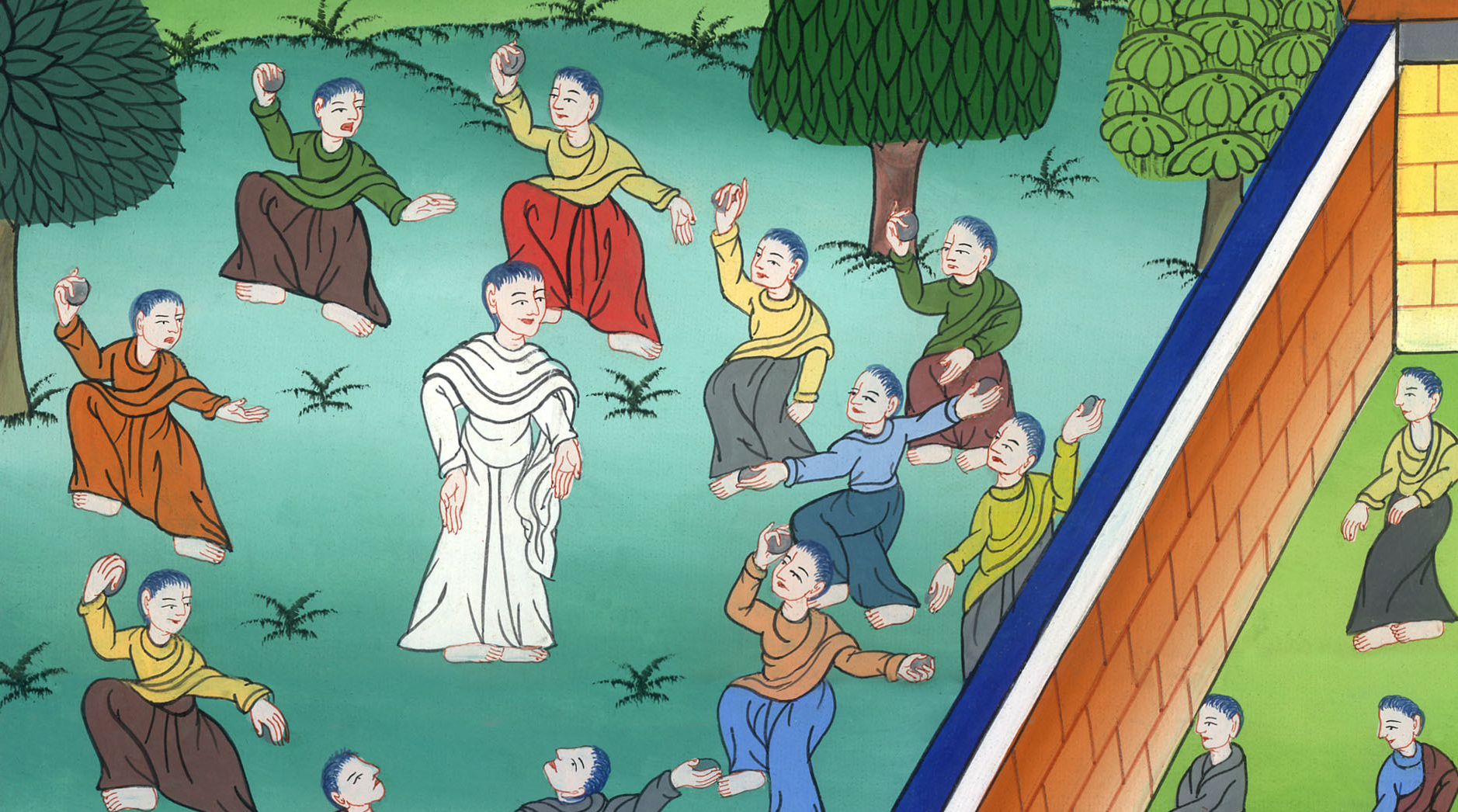 ཡོ་ཧ་ནན 10:39,40,42